Port 80
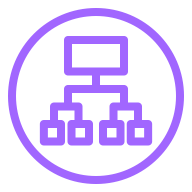 Application Load Balancer distributes traffic evenly
across target ports across all EC2 instances
Traffic
Port 32768
Port 42922
Port 33045
Docker network bridge
Port 80
Port 80
Port 80
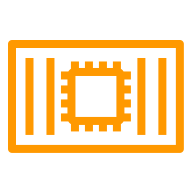 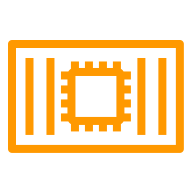 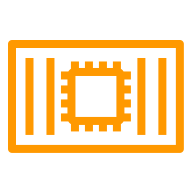 Container
Container
Container
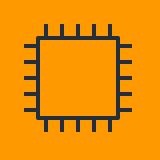 EC2 instance (hosting multiple containers)